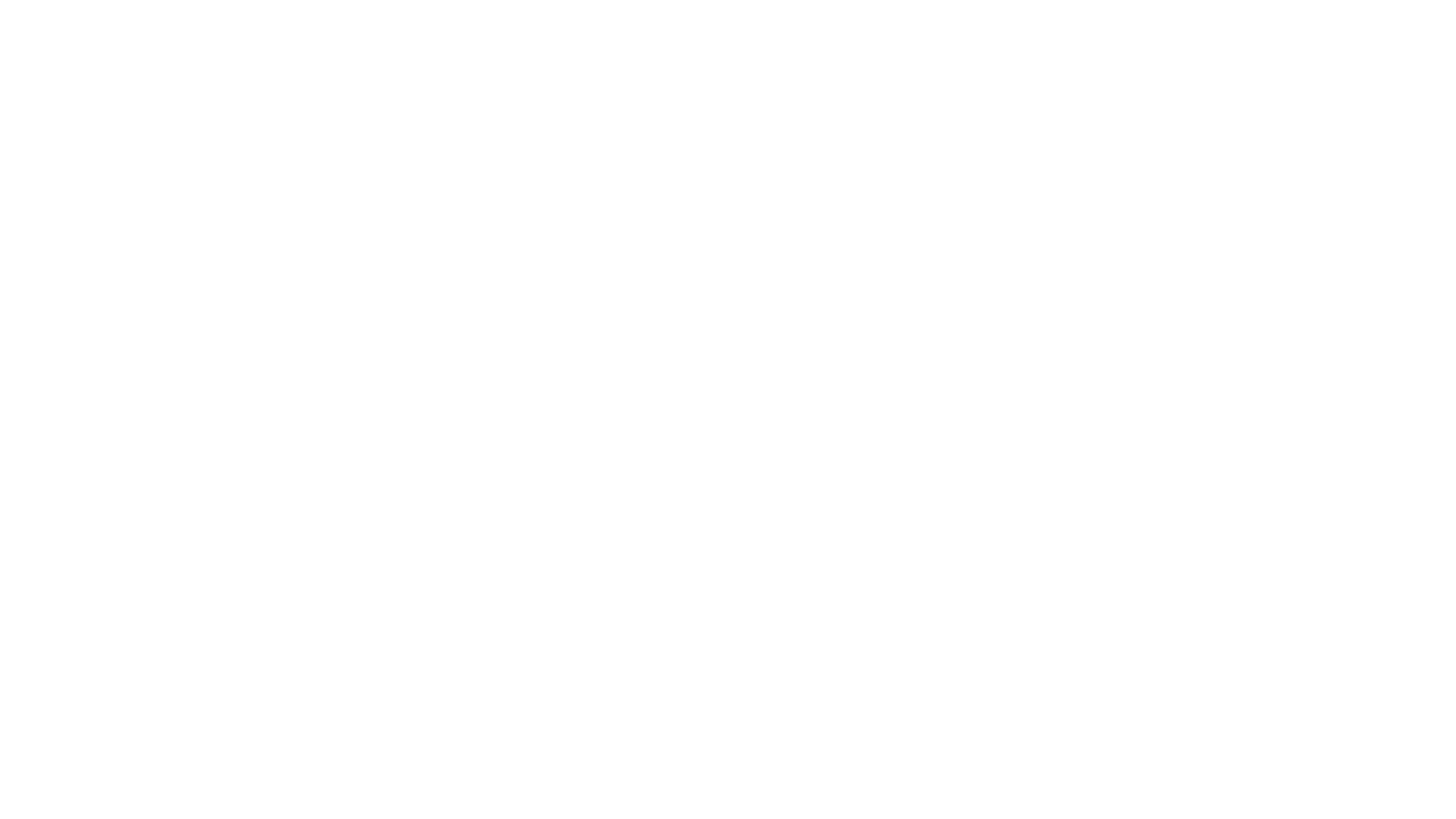 UNIT-6
Confusing Word
Exercise-6.9
For each of the following sentences, write the correct word choice:

1. We discussed the multiple literary (illusions/allusions) within the text. 
2. (Among/Between) me and you, I think Kallie won the contest. 
3. She had too (many/much) sweaters in her closet. 
4. Alex was (to/too) excited to sleep.
5. (Their/They’re/There) going to the amusement park tomorrow.
6. The sugar had a negative (effect/affect) on the science experiment. 
7. Nicole has (fewer/less) shoes than Sara.
 8. The gas prices continue to (raise/rise). 
9. Michael (hanged/hung) the picture for his mother. 
10. Cindy, (lay/lie) the book on the table.
11. John scored higher on the exam (then/than) I did. 
12. (Who/Whom) wants to go to the mall tonight?
 13. Haley did not mean to (infer/imply) that Jenny was to blame. 
14. John had (less/fewer) travel time because he lives closer to the airport. 
15. (Whose/Who’s) watch is this on the counter?
16. I am going to (lie/lay) down for an hour.
 17. The disappearing penny was simply an optical (allusion/illusion). 
18. The book is on the table over (their/there/they’re). 
19. (Whose/Who’s) responsible for the advertising of the event. 
20. From your words, I can (infer/imply) that you think he is guilty.
21. The weather greatly (effected/affected) the outcome of the race. 
22. (Their/They’re/There) books are on the bottom shelf. 
23. Earlier today we walked (to/too) the ice cream parlor.
 24. The prisoner was (hung/hanged) last night. 
25. There are red roses scattered (among/between) the carnations.
26. Kelly ordered her lunch, and (then/than) she went back to work. 
27. Mark wanted (to raise/to rise) the flag at the assembly today. 
28. (Who/Whom) did you ask to the party? 
29. There was too (much/many) chlorine in the pool.
30.  My wedding dress is a bit (loose/lose) ,I need to get it altered.
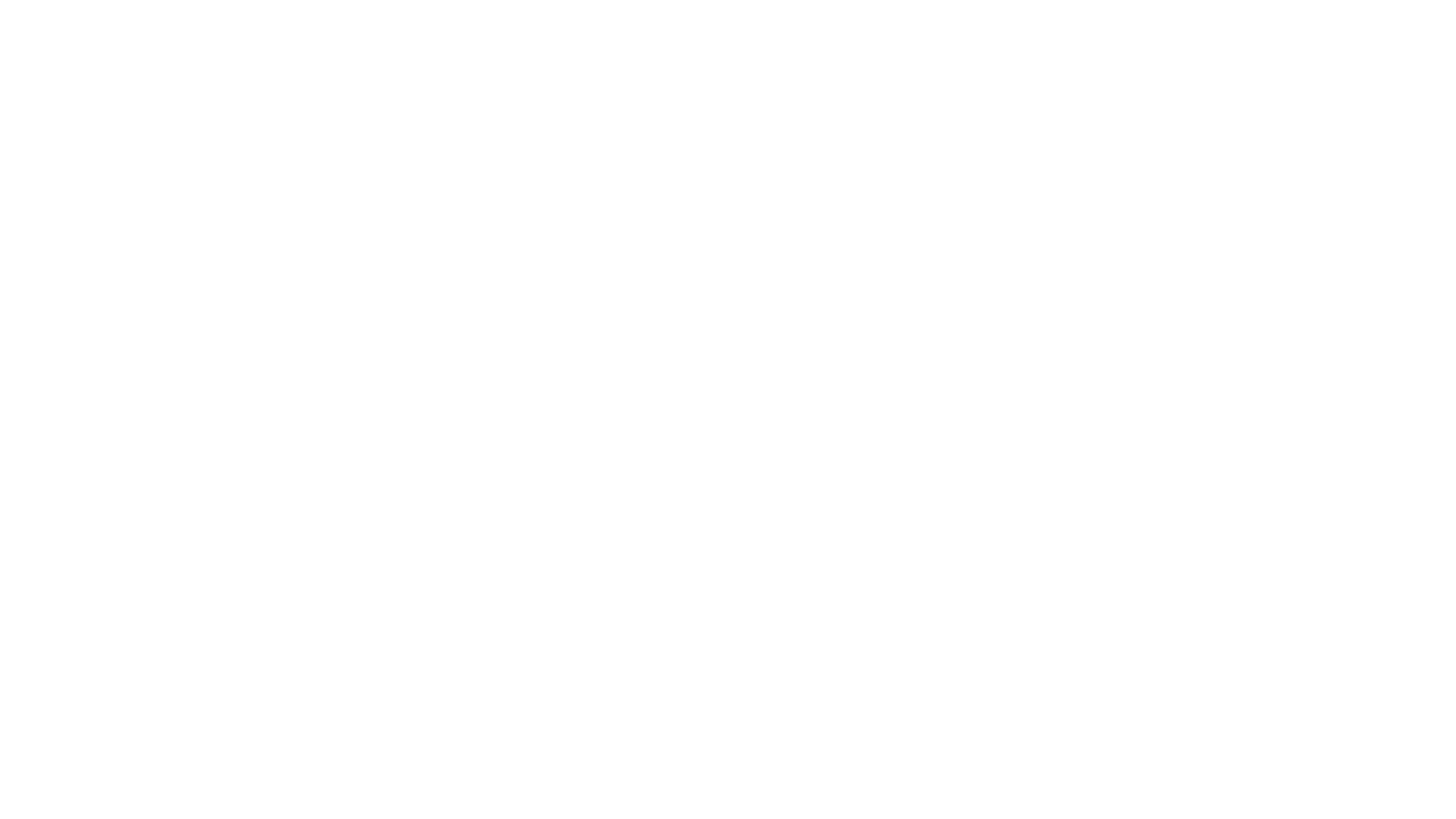 Exercise-6.10
3. The car _______the semi on the right; that was a dangerous move.
A. Passed
B. Past

4. Watch your steps. Take one ___ at a time.
a. stair
b. stare
7. It would be more __________ to treat animals kindly.

A. human
B. humane

8. Victoria had the longest ___ of any British monarch.
a. rain
b. reign
c. rein
16. Ted has ______ confidence that this plan will work.

A  implicit
B. Explicit

17. The bank robbers managed to ______ the police for several days.

A. allude
B. elude
18. Which sentence is correct?
A. I would advise you not to stroke that dog.
B. I would advice you not to stroke that dog.

19. Which sentence is correct?
A.  Can I borrow your car tonight?
B. Can I lend your car tonight?
20. Which sentence is correct?

A. I have nothing to were to the party?
B. I have nothing to wear to the party?

21. We have not decided _______to go on a cruise for our vacation yet.

A. weather
B. whether
22. My aunt's house has no grass because she lives in a _____ region.

A. desert
B. dessert

23. I _______the sound of a barking dog, especially when I'm trying to sleep!
A. loathe
B. loath
24.Because he was scared to show up for the ______, the rancher decided to run from the fight.

A. dual
B duel 

25. Candles and incense were lit as sacrificial gifts and placed at the base of the wooden _______.
A. alter
B altar.
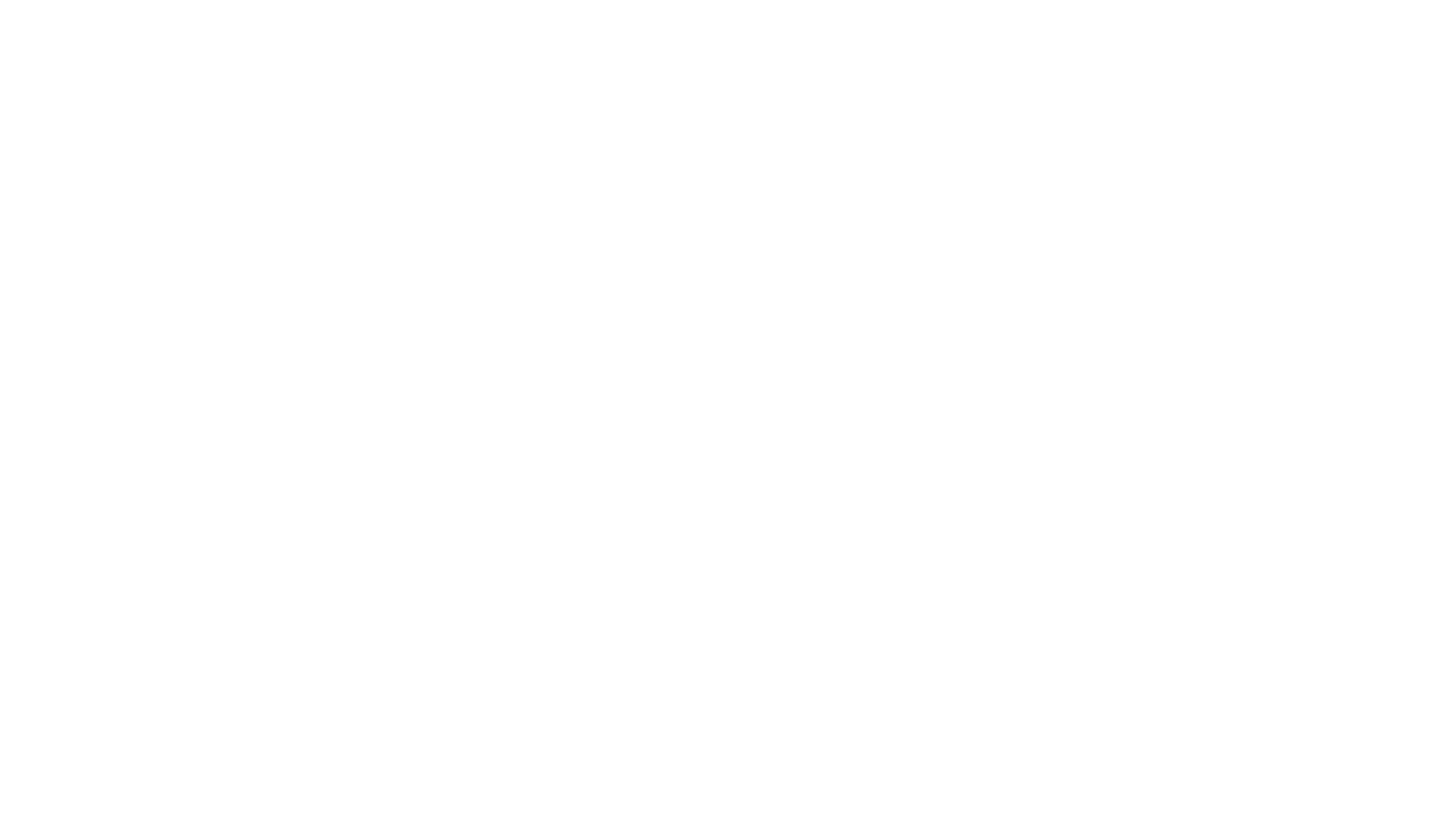 Exercise-6.11
Exercise-6.12
1. Which of these means to omit?
a) Accept
b) Except
c) Acept
d) Exccept
2. Which of these means to influence?
a) Affect
b) Efect
c) Effect
d) Affecct

3.  ______ is the most important city of a country.
a) Capitol
b) Capetol
c) Capital
d) Capitalisation
4.  Which of these is an adjective?
a) Course
b) Coaurse
c) Caorse
d) Coarse
5. Fill in the blank.
She writes everyday in her ____
a) dairy
b) diary
c) deary
d) diery
6. Which of these expresses distance?
a) Farther
b) Father
c) Further
d) Ferther
7. Which of these means a piece of wood?
a) Wage
b) Wadge
c) Wedge
d) Wedje
8. It’s made from wheat ____
A. flower
B. flour 

9. Choose the correct meaning of the word ‘play’ from the following sentence.
The author wrote a new play. 
A.	participate in a sport
B.	theater piece
10. Choose the correct meaning of the word ‘pen’ from the following sentence 
My rabbits are in a pen outside. 
A.	a writing instrument which uses ink 
B.	an enclosed area
11.  Choose the correct option

feat, feet
A.	synonyms
B.	antonyms
C.	homophones
D.	homographs
12. Based on the definition, which sentence uses the homograph correctly?

Address: a speech or written statement
A.	The principal will address the students at the assembly.
B.	Write your address on the envelope.
C.	Do you know your home address?
D.	Do you live at a new address?
13. Homophones do not sound the same.
A.	True
B.	False

14.  Which of these sets are Homonyms
A.	Pair (two of something), Pear (fruit)
B.	Dove (the bird), Dove (past tense of dive)
C.	Right (opposite of left), Right (the good thing to do)
15. Which set are homographs

A.	Stare (to look), Stair (walk up the stairs)
B.	Lead (to guide), Lead ( a metal)
C.	Palm (a tree), Palm (a part of a hand)
Exercise-6.13
Choose the correct option 
1. Please try not to (waste, waist) paper. 
2. This is my favorite (pare, pair, pear) of jeans. 
3. I (sent, scent, cent) a letter to my aunt in Vietnam.
 4. The children got (bored, board) during the lecture. 
5. I need to take a (break, brake) from this exercise! 
6. Alec is going to (wear, ware) his work boots today.
7. Do you think it is going to (rein, rain, reign) this afternoon? 
8. I saw a restaurant just off the (rode, road) about a mile back. 
9. David’s brother is in a (band, banned) which plays Russian music. 
10. Juana wants her socks because her (tows, toes) are cold. 
11. The teacher walked down the (aisle, isle) between the rows of desk
12. Humans have hands. Dogs have (paws, pause).
Practice what you know, and it will help to make clear what now you do not know…..! 
            Thank you